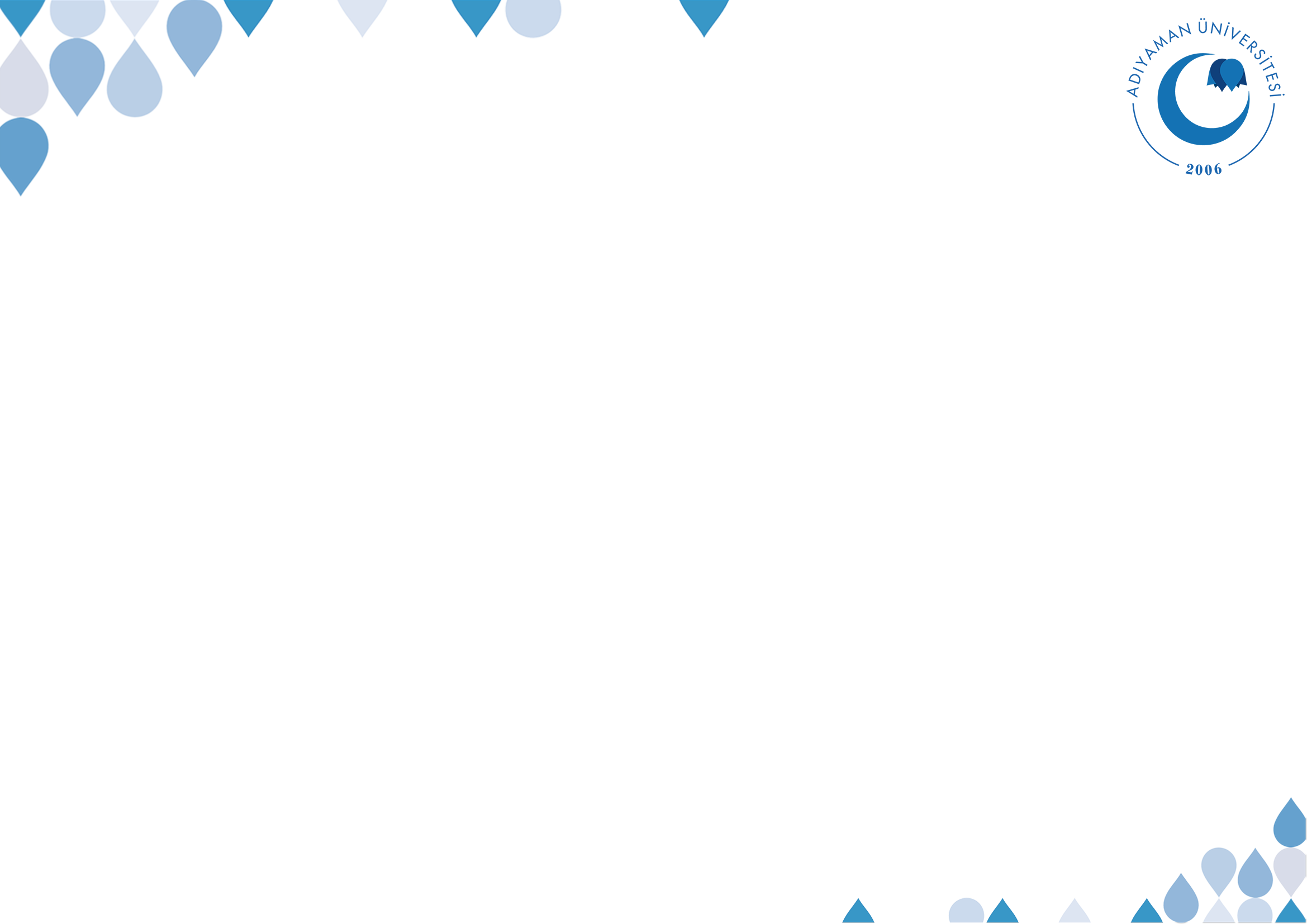 İSİF 308 HADİS III VIII.HAFTADr. Mehmet ali çalgan
Dogruluk-İman Bütünlüğü
©  Adıyaman Üniversitesi Uzaktan Eğitim ve Araştırma Merkezi
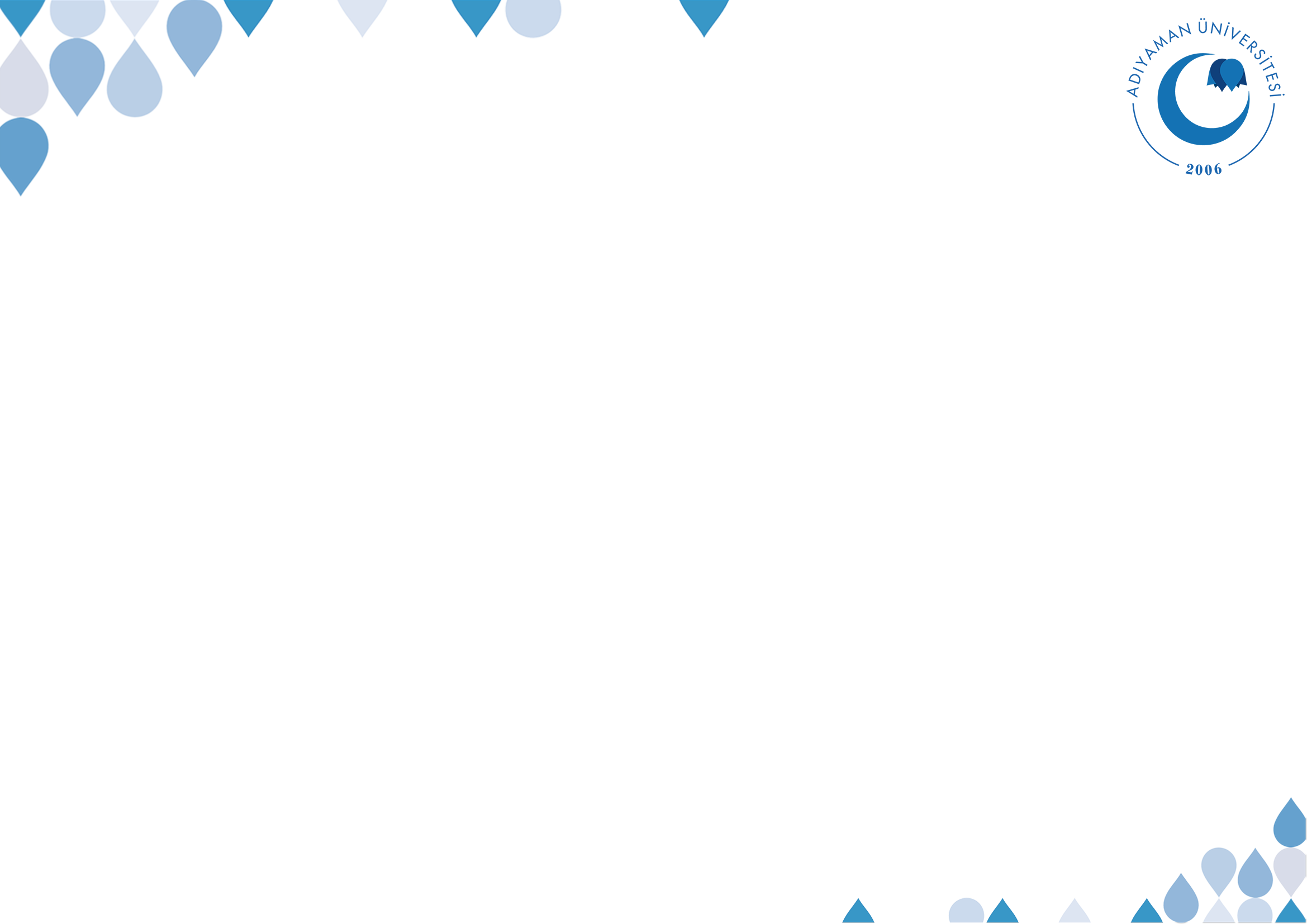 DERS İZLENCESİ
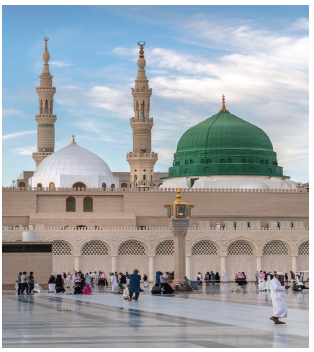 SIDK VE EMANET
©  Adıyaman Üniversitesi Uzaktan Eğitim ve Araştırma Merkezi
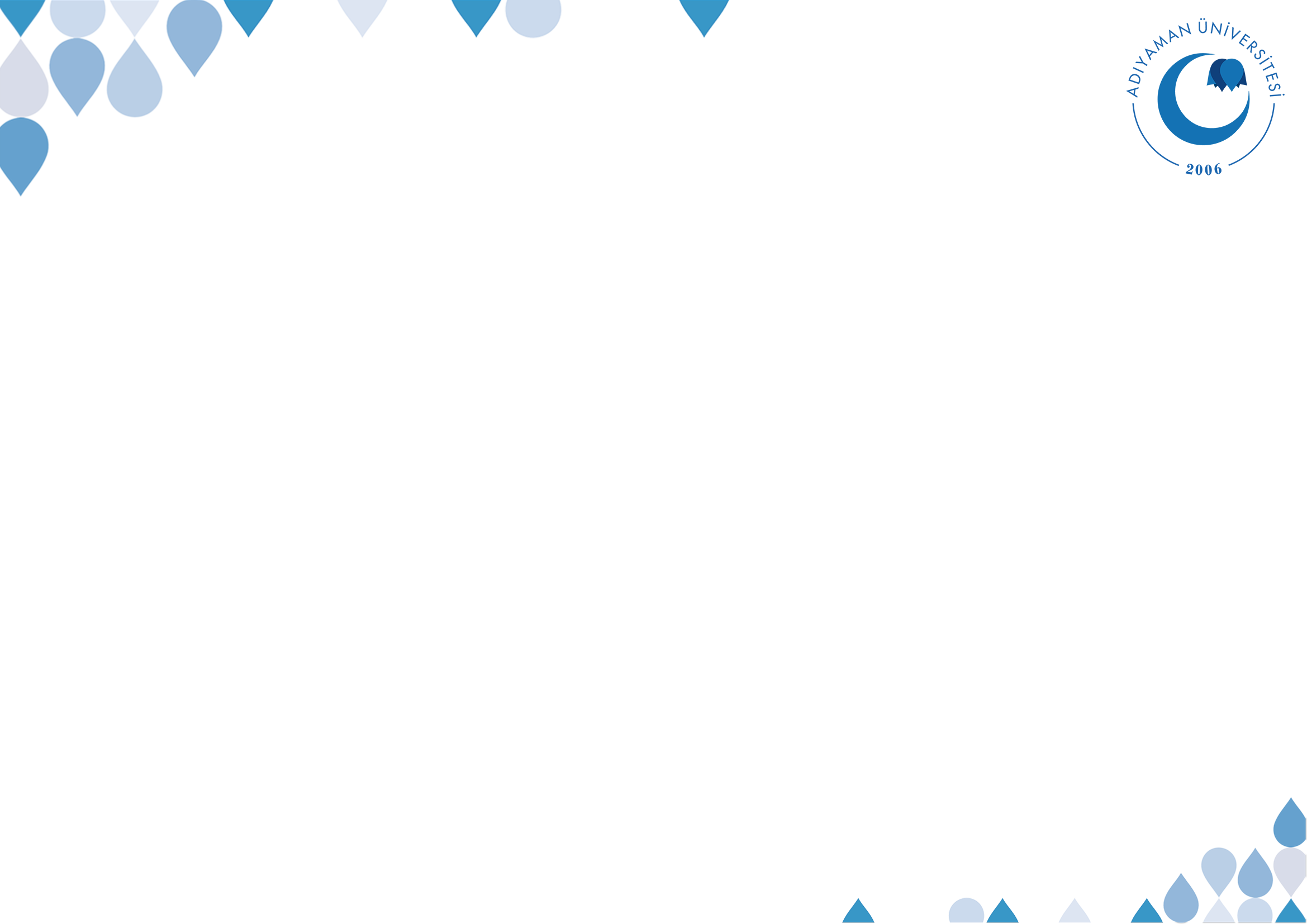 SIDK VE EMANET
“Onlar, verdikleri sözü yerine getirirler ve dehşeti her yerde hissedilen bir günden korkarlar. İnsan 7

“Ölçüde ve tartıda hile yapanlara yazıklar olsun. Onlar insanlardan bir şey ölçüp aldıklarında tam, fakat onlara vermek için ölçüp tarttıklarında ise eksik ölçer ve tartarlar. Onlar tekrar diriltileceklerini düşünmezler mi ki! Mutaffifin 1-4
©  Adıyaman Üniversitesi Uzaktan Eğitim ve Araştırma Merkezi
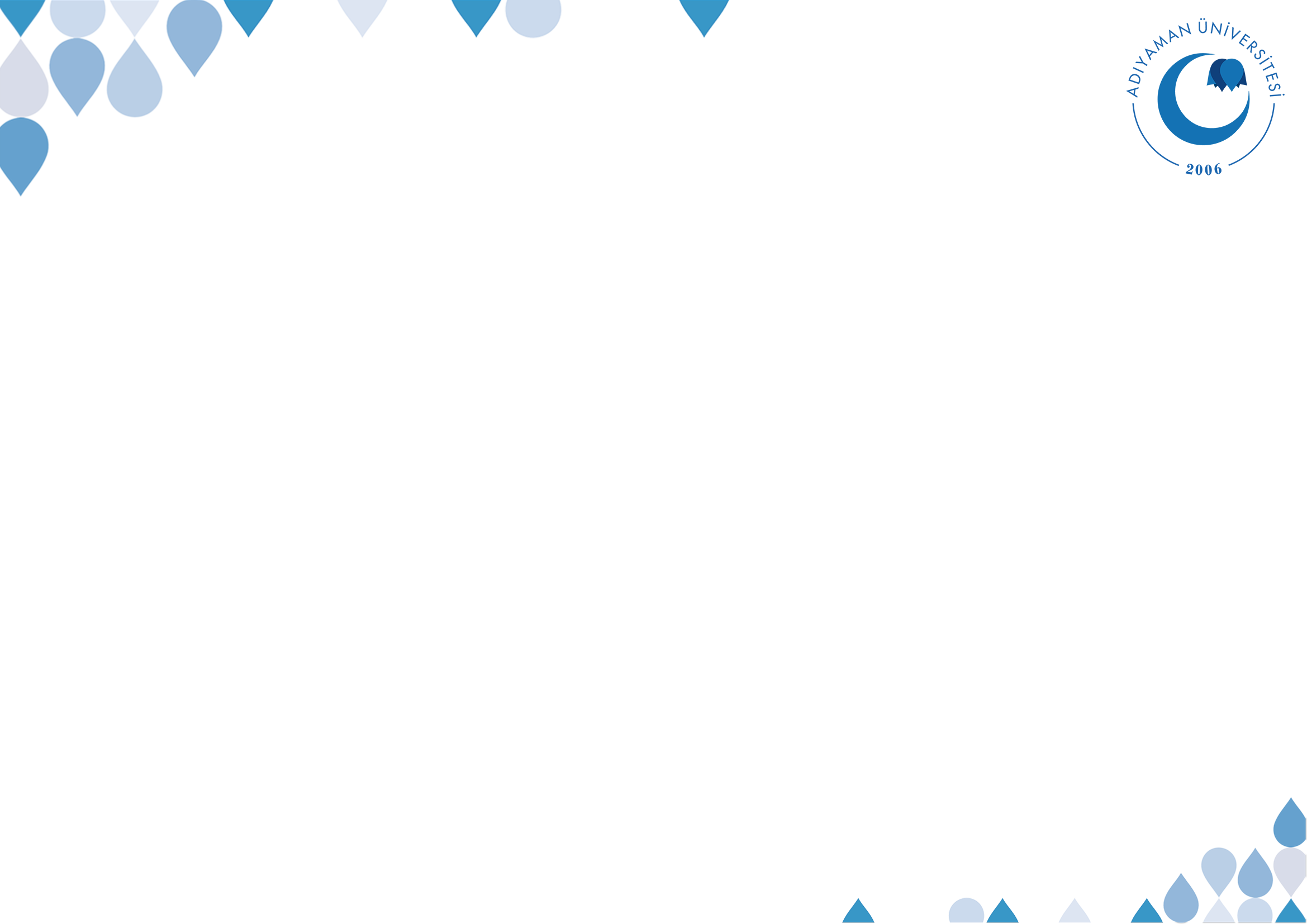 SIDK VE EMANET
“Hiç kuşku yok ki Allah, aşırılığa sapmış, yalancı kimseyi doğru yola ulaştırmaz.” Mümin 28

“(İsrâiloğulları) Ahidlerini bozdukları için onları lânetledik ve kalplerini katılaştırdık.” Maide 13
©  Adıyaman Üniversitesi Uzaktan Eğitim ve Araştırma Merkezi
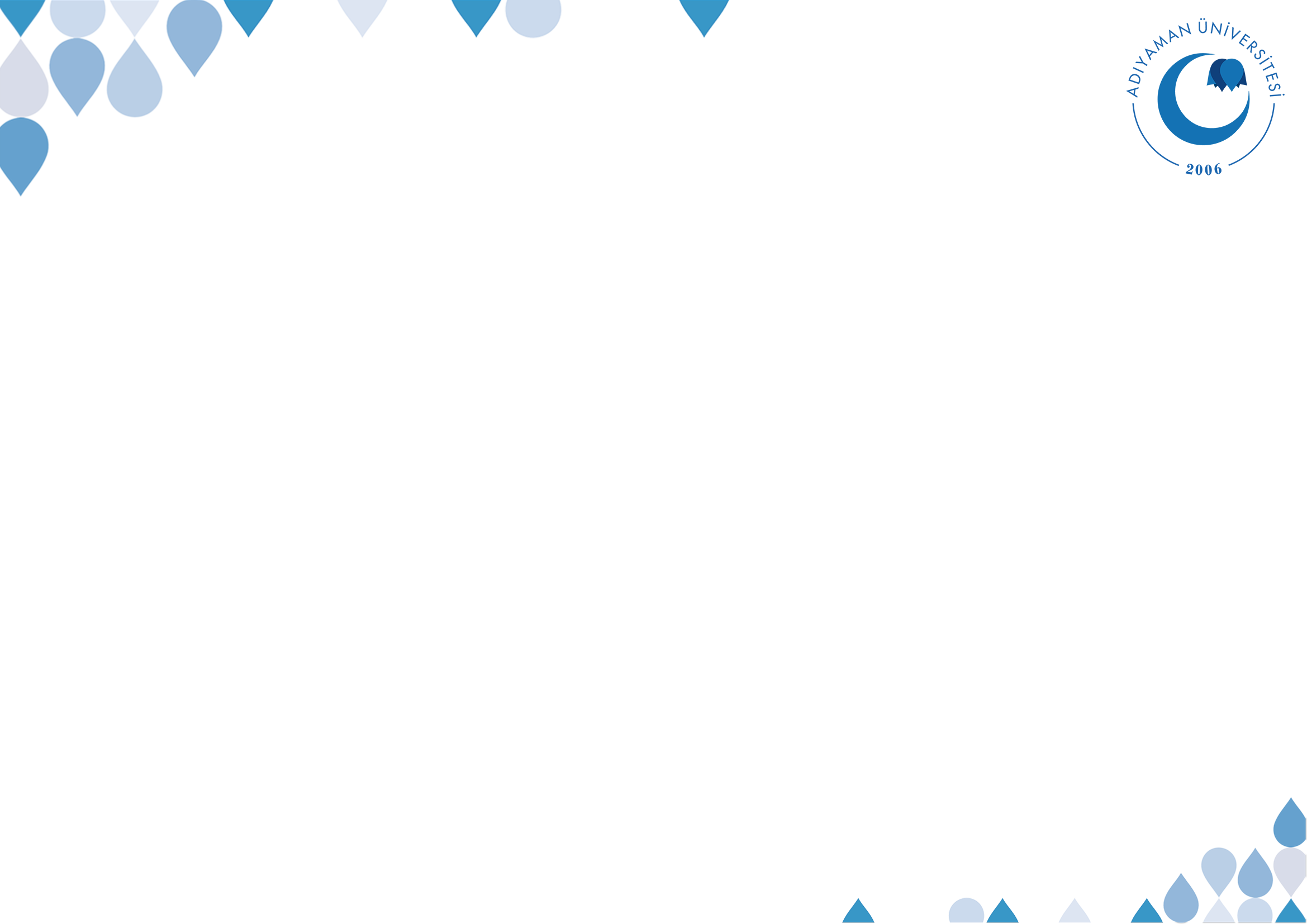 SIDK VE EMANET
emanet bir insana güven duyularak o insanın yapması istenen her türlü hususu içine almaktadır.
emanetin kapsamına kişinin mesul olduğu, gözetilmesi hususunda güvenildiği Allah Teâlâ’nın hakları ve kulların hakları girmektedir.
©  Adıyaman Üniversitesi Uzaktan Eğitim ve Araştırma Merkezi
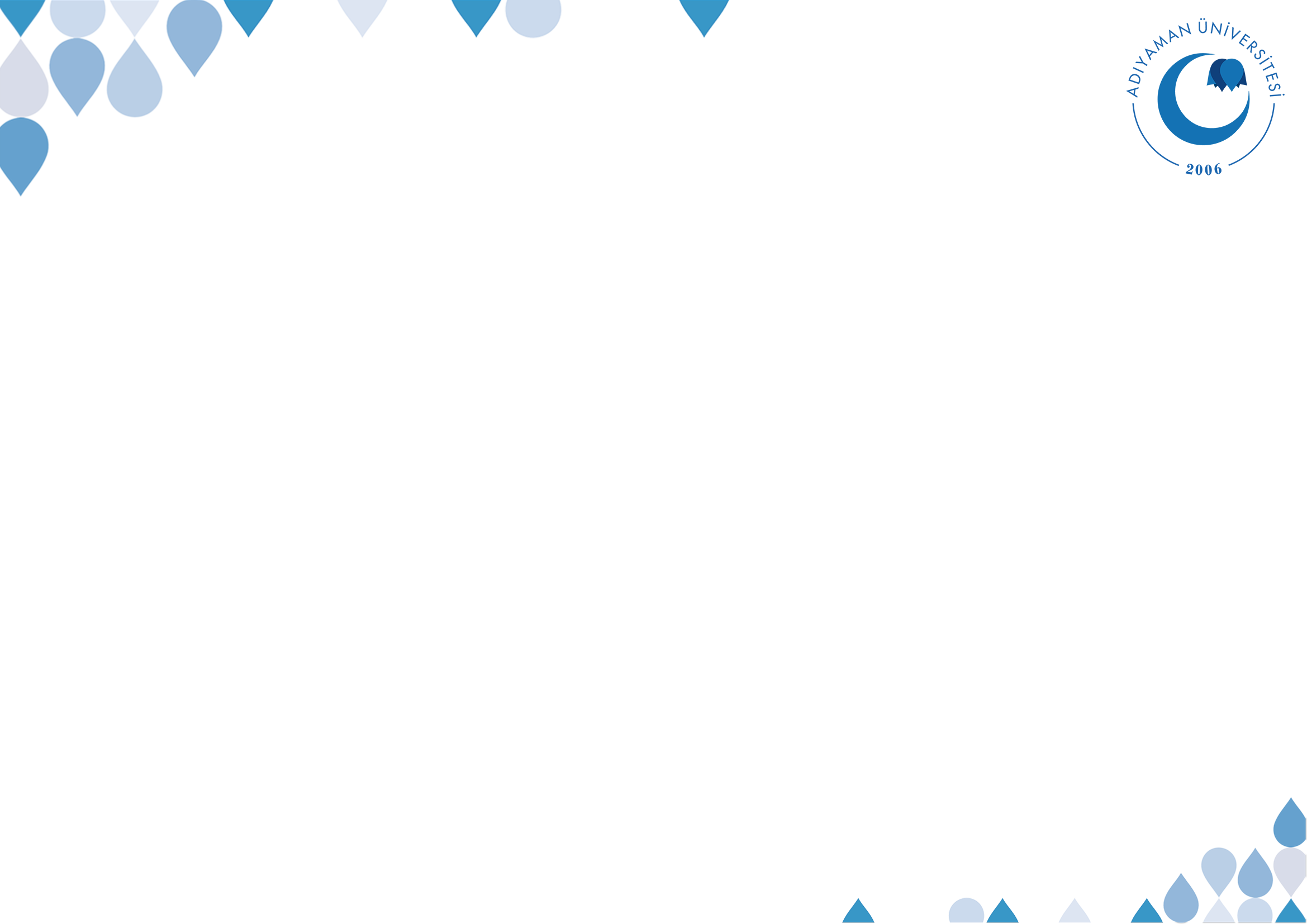 SIDK VE EMANET
Müminde hıyânet ve yalan dışında diğer tüm huylar bulunabilir.” 

 “Mümin saf ve değerlidir. Fâcir kişi ise hilekâr ve alçaktır
©  Adıyaman Üniversitesi Uzaktan Eğitim ve Araştırma Merkezi
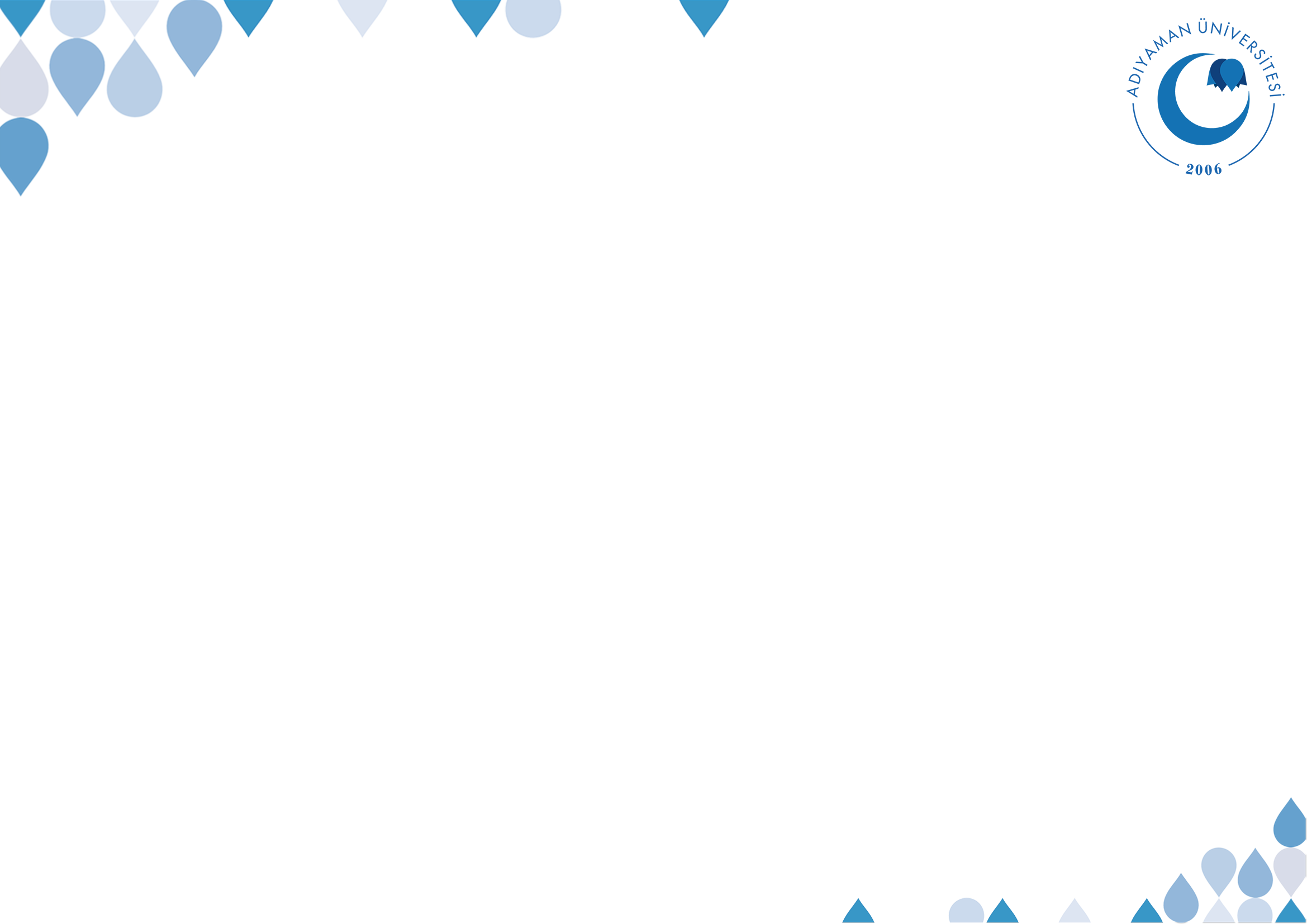 SIDK VE EMANET
“Din nasihattır (samimiyet ve hayırhâhlıktır).” buyurdu. Sahâbe “Kime karşı?” diye sordu. Bunun üzerine O, “Allah’a, kitabına, Rasûlü’ne, Müslümanların idarecilerine ve bütün Müslümanlara (karşı samimi olmaktır).” buyurdu
©  Adıyaman Üniversitesi Uzaktan Eğitim ve Araştırma Merkezi
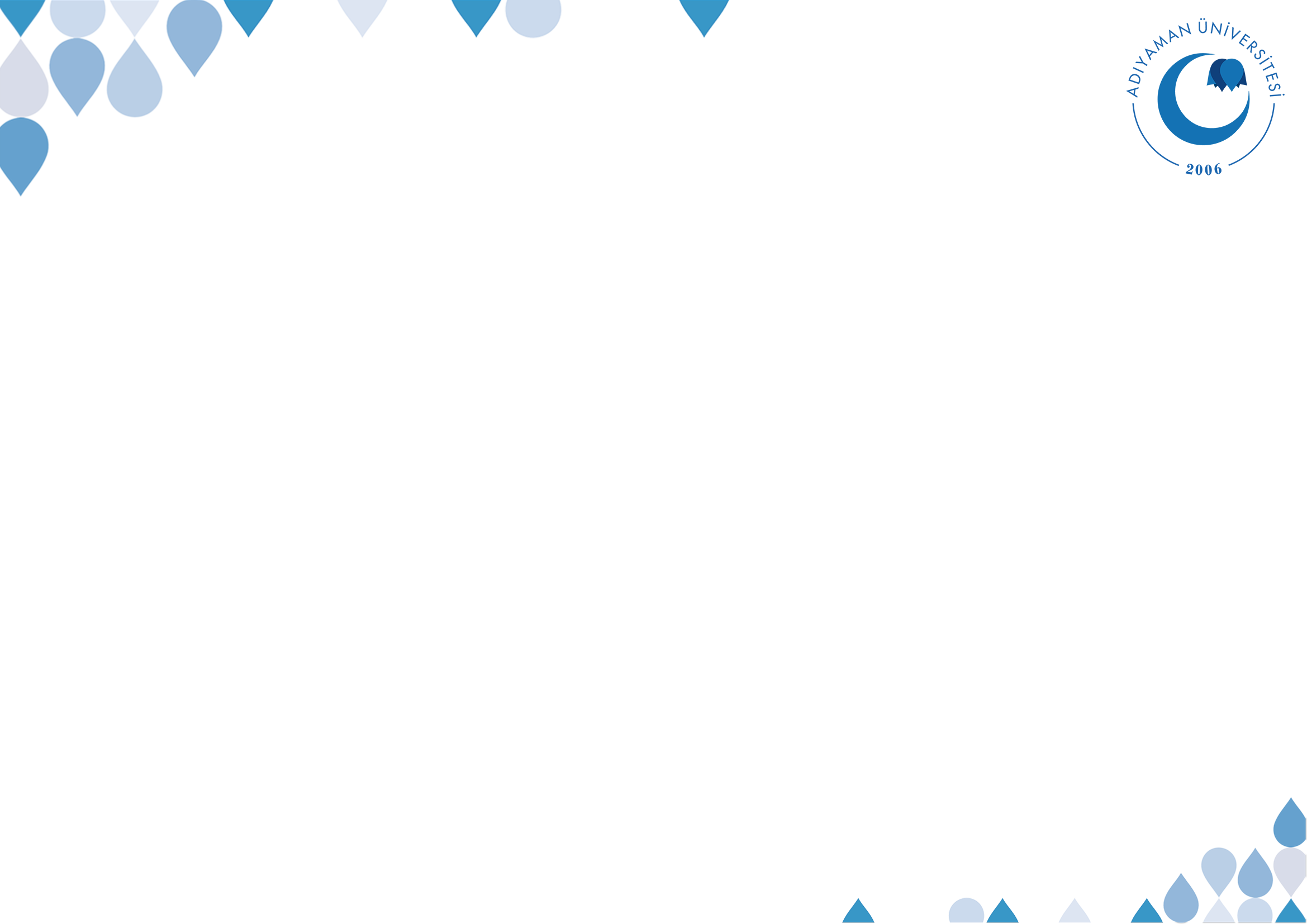 SIDK VE EMANET
Yüce Allah için nasihat, O’na saygılı olmak, itaat ederek sevgisini kazanmaya çalışmak; kitabı için nasihat, onu öğrenmek ve öğretmek, onunla amel etmek; Rasûlü için nasihat, O’na hürmetkâr olmak, sünnetini yaşatmak ve O’nu örnek almak; Müslümanların idarecileri için nasihat, onlara yardımcı olmak, hatalarını düzeltmek; tüm Müslümanlara nasihat ise onlara şefkatli olmak, onlara faydası dokunacak konularda gayret etmek, onlara faydalı şeyleri öğretmek, kendi için istediğini onlar için de istemek
©  Adıyaman Üniversitesi Uzaktan Eğitim ve Araştırma Merkezi
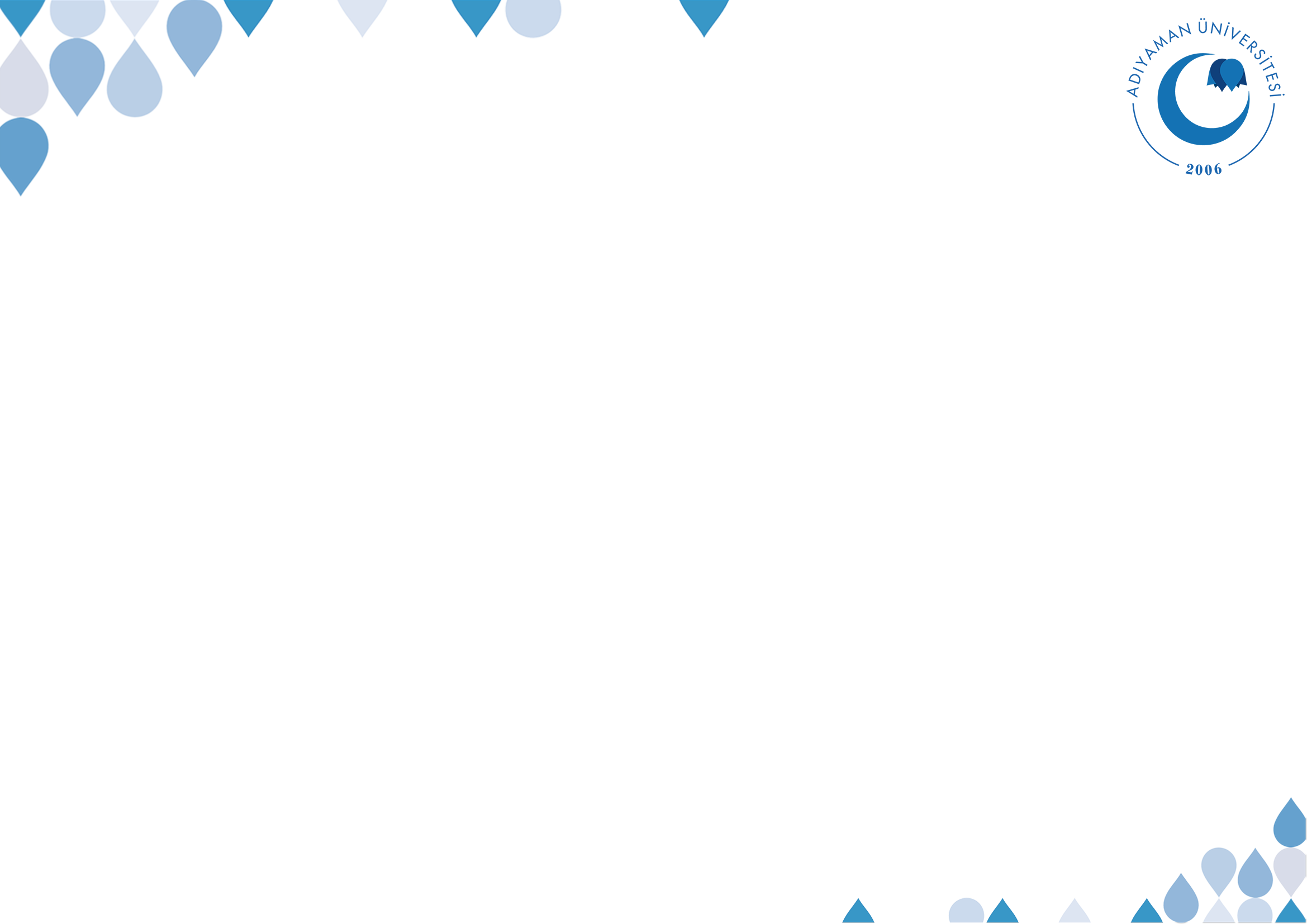 SIDK VE EMANET
Münâfığın alâmeti üçtür: Konuştuğunda yalan söyler, kendisine bir şey emanet edildiğinde hıyânet eder, söz verdiği zaman sözünde durmaz.”  Bir rivâyette devamında şu ilave yer alır: “Oruç tutsa, namaz kılsa ve Müslüman olduğunu iddia etse de
©  Adıyaman Üniversitesi Uzaktan Eğitim ve Araştırma Merkezi
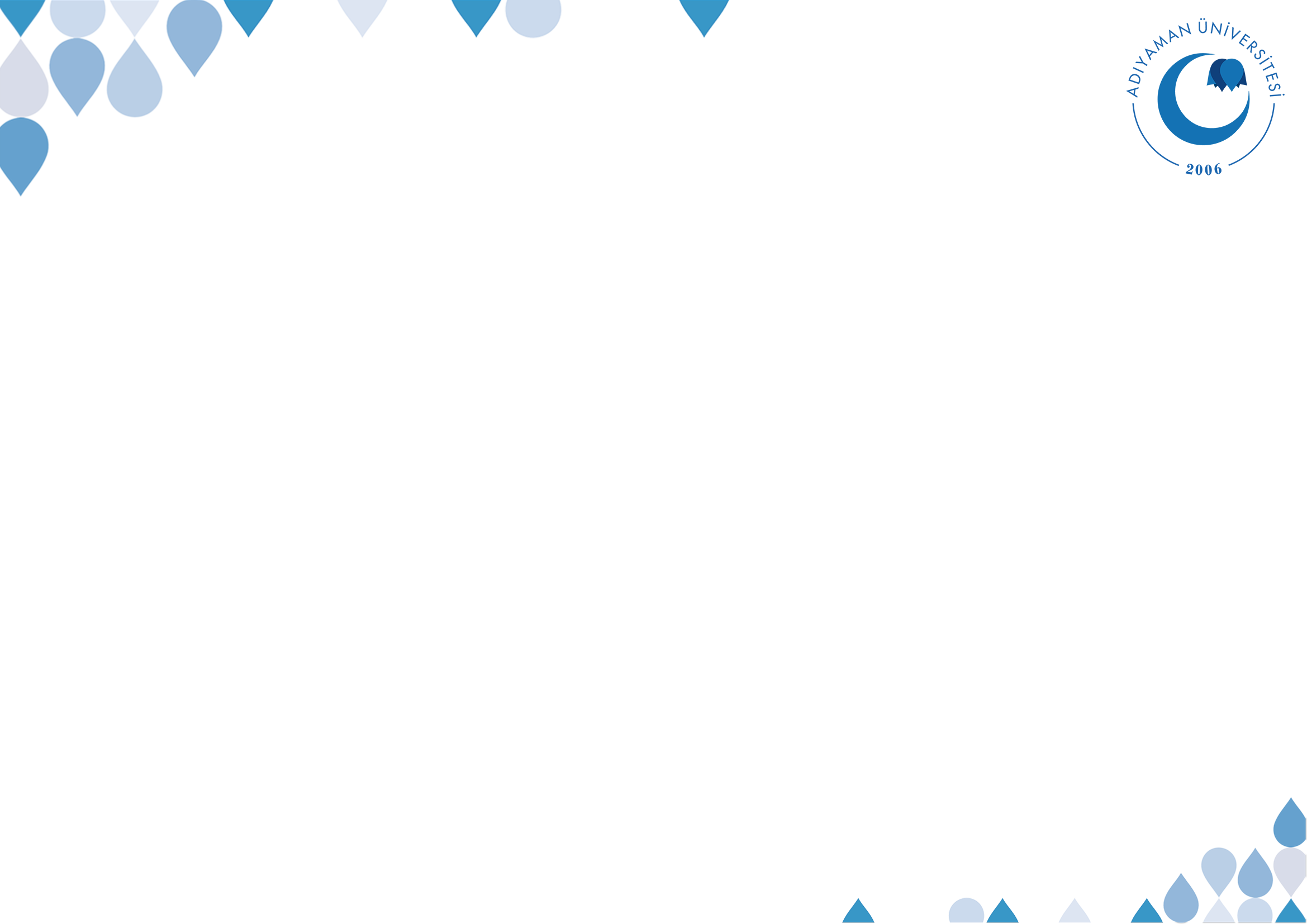 SIDK VE EMANET
Rasûlullah (sav) bir gün çarşıda dolaşırken bir ekin yığınının yanına gelmişti. Elini kontrol amacıyla ekin yığınının içine daldırınca parmakları ıslanmıştı. Bunun üzerine, sahibine hitaben, “Bu ne?” diye sormuş, o da, “Malım yağmurda ıslandı ey Allah’ın Elçisi!” demişti. Fakat Peygamberimiz bu izahı yeterli bulmayarak, “Madem öyle, ıslak kısmını insanlar görsün diye yığının üstüne koysaydın ya!” diye uyardıktan sonra, “Bizi aldatan, bizden değildir.” buyurmuştur
©  Adıyaman Üniversitesi Uzaktan Eğitim ve Araştırma Merkezi
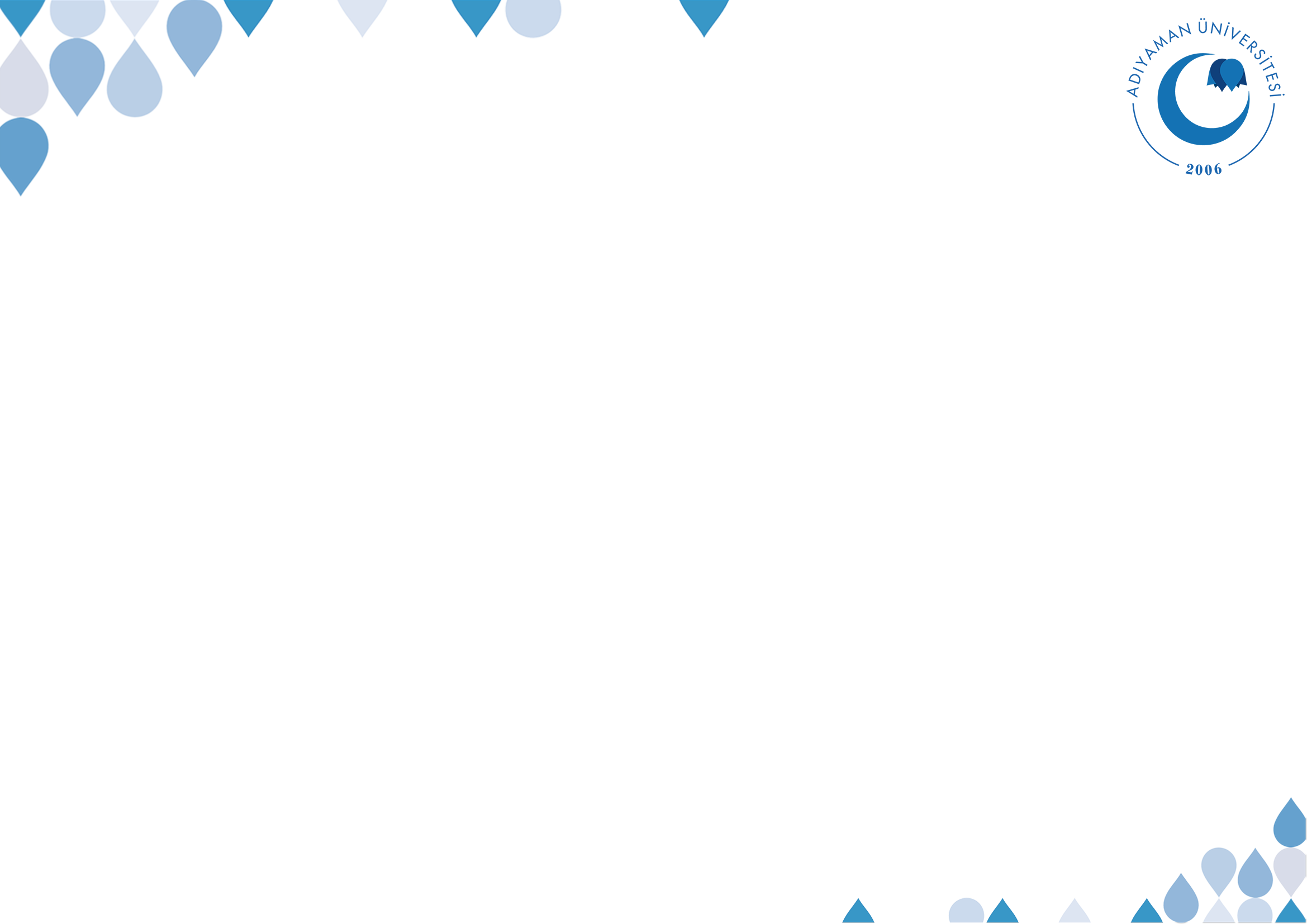 SIDK VE EMANET
Ey iman edenler! Allah’a karşı gelmekten sakının (takvalı olun) ve doğru söz söyleyin ki, Allah sizin işlerinizi düzeltsin, günahlarınızı bağışlasın. Ahzab 70-71
©  Adıyaman Üniversitesi Uzaktan Eğitim ve Araştırma Merkezi
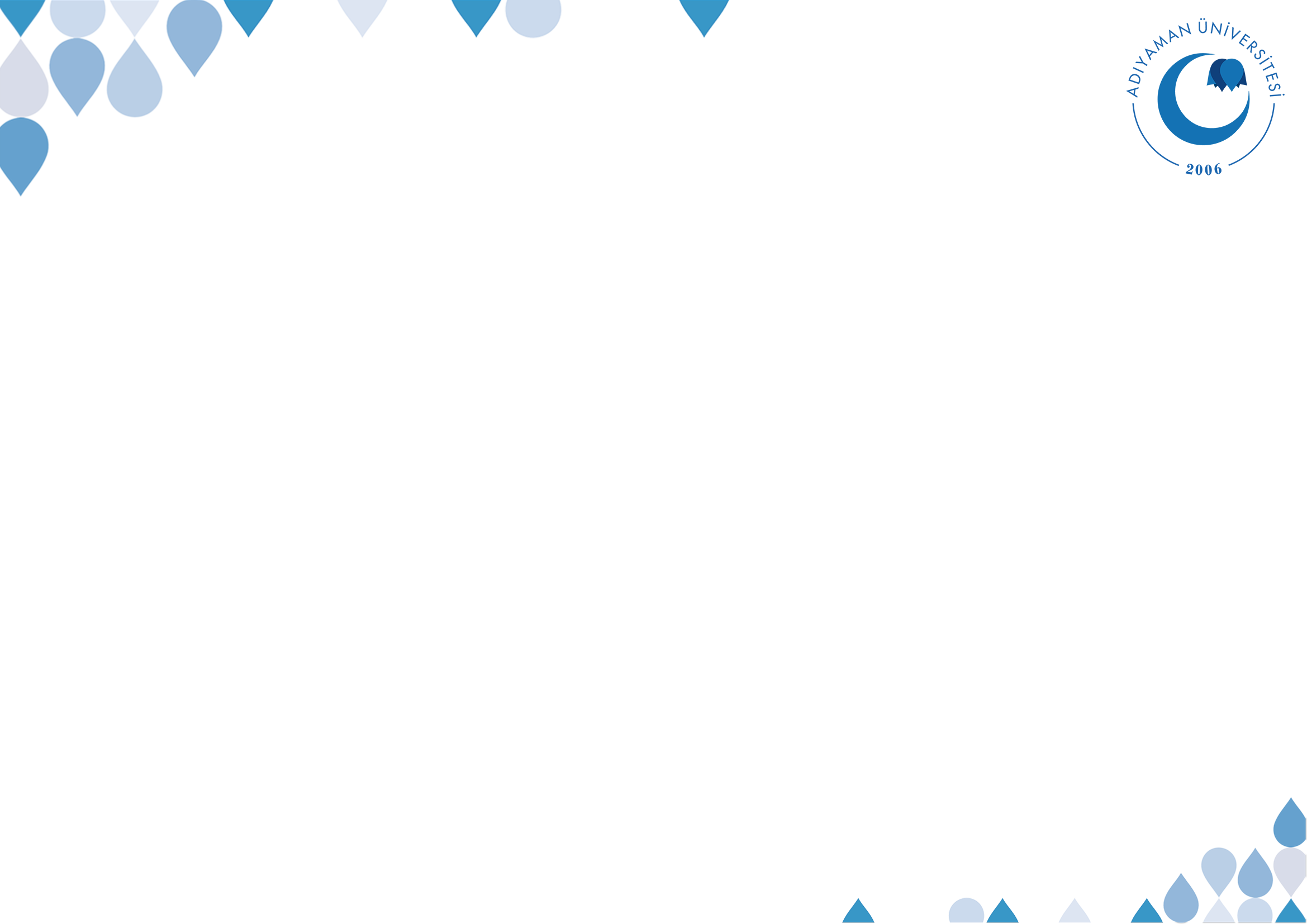 SIDK VE EMANET
“Emaneti (güvenilirliği) olmayanın imanı yoktur; ahde vefa göstermeyenin ise dini yoktur.
Alternatif Tercüme:
“(Gerek ibadetler, gerekse anne babalık, idarecilik, yapılan bir vazife ya da geçici olarak yanına bırakılan eşya konusunda) Üstlendiği sorumlulukların hakkını vermeyenin imanı yoktur.”
©  Adıyaman Üniversitesi Uzaktan Eğitim ve Araştırma Merkezi
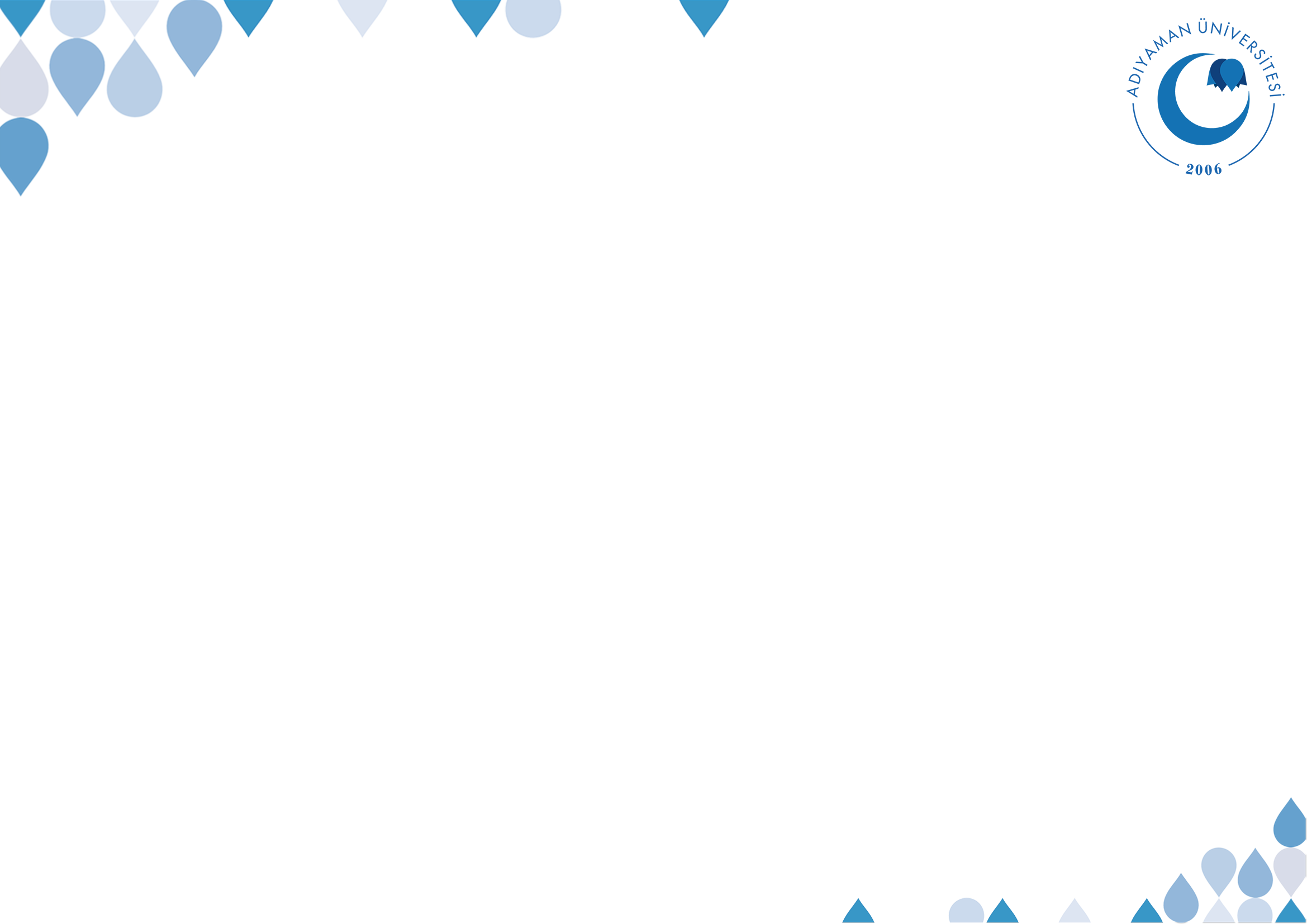 SIDK VE EMANET
“O bize Allah’a kulluk etmeyi, namaz kılmayı, doğru sözlü olmayı, akraba ile ilgilenmeyi ve iffetli olmayı emrediyor

“Allah’ım, …, kalbime hidâyet ver, dilimi doğrult, kalbimden bütün kötü huyları çıkar
©  Adıyaman Üniversitesi Uzaktan Eğitim ve Araştırma Merkezi
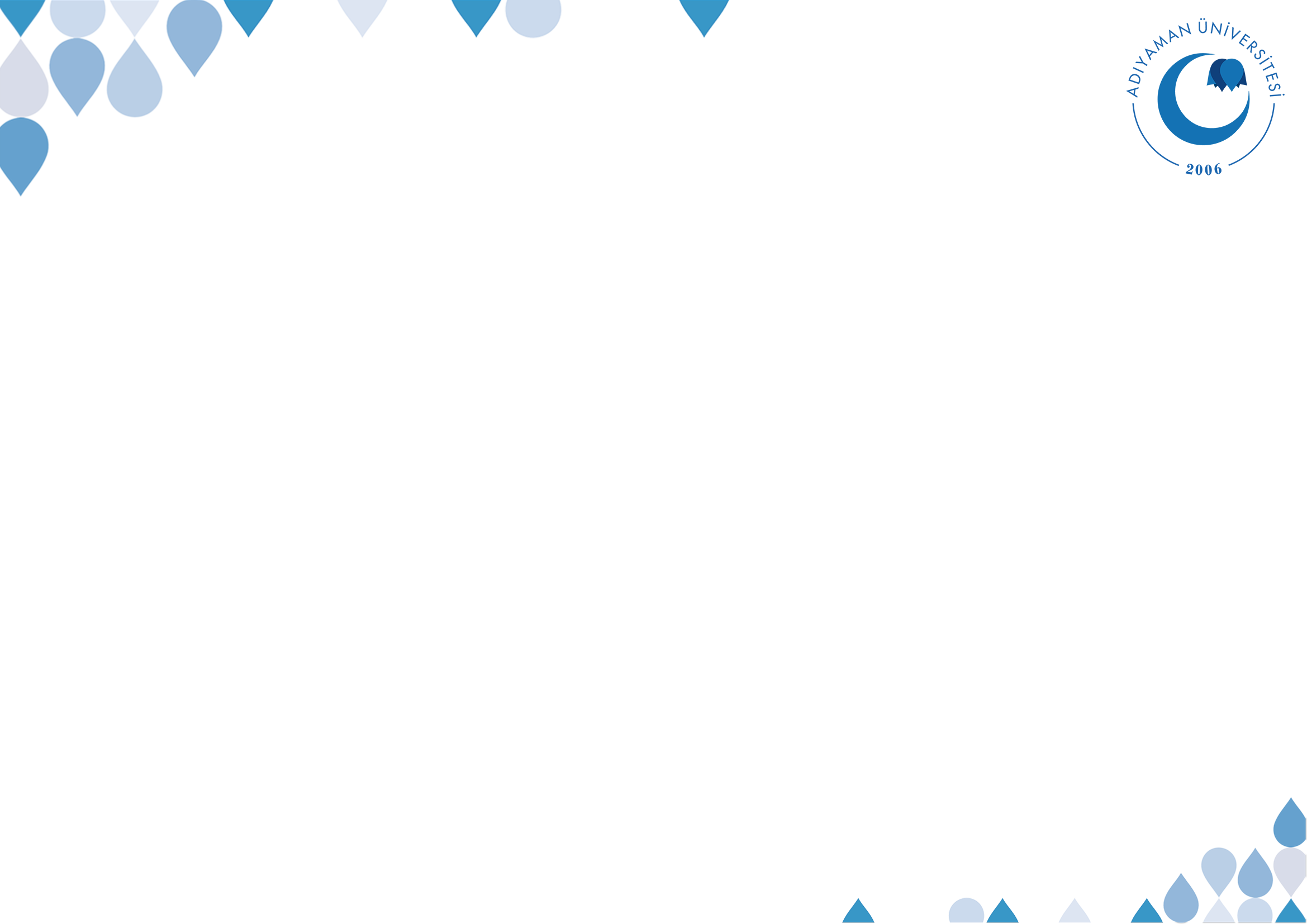 SIDK VE EMANET
Allah şöyle buyurur: Bugün doğrulara doğruluklarının fayda vereceği gündür. Onlar için, ebedî kalacakları ve altından ırmaklar akan cennetler vardır. Allah onlardan hoşnuttur, onlar da O’nun rızâsını kazanmaktan ötürü mutludurlar. İşte büyük kurtuluş budur Maide 119
©  Adıyaman Üniversitesi Uzaktan Eğitim ve Araştırma Merkezi
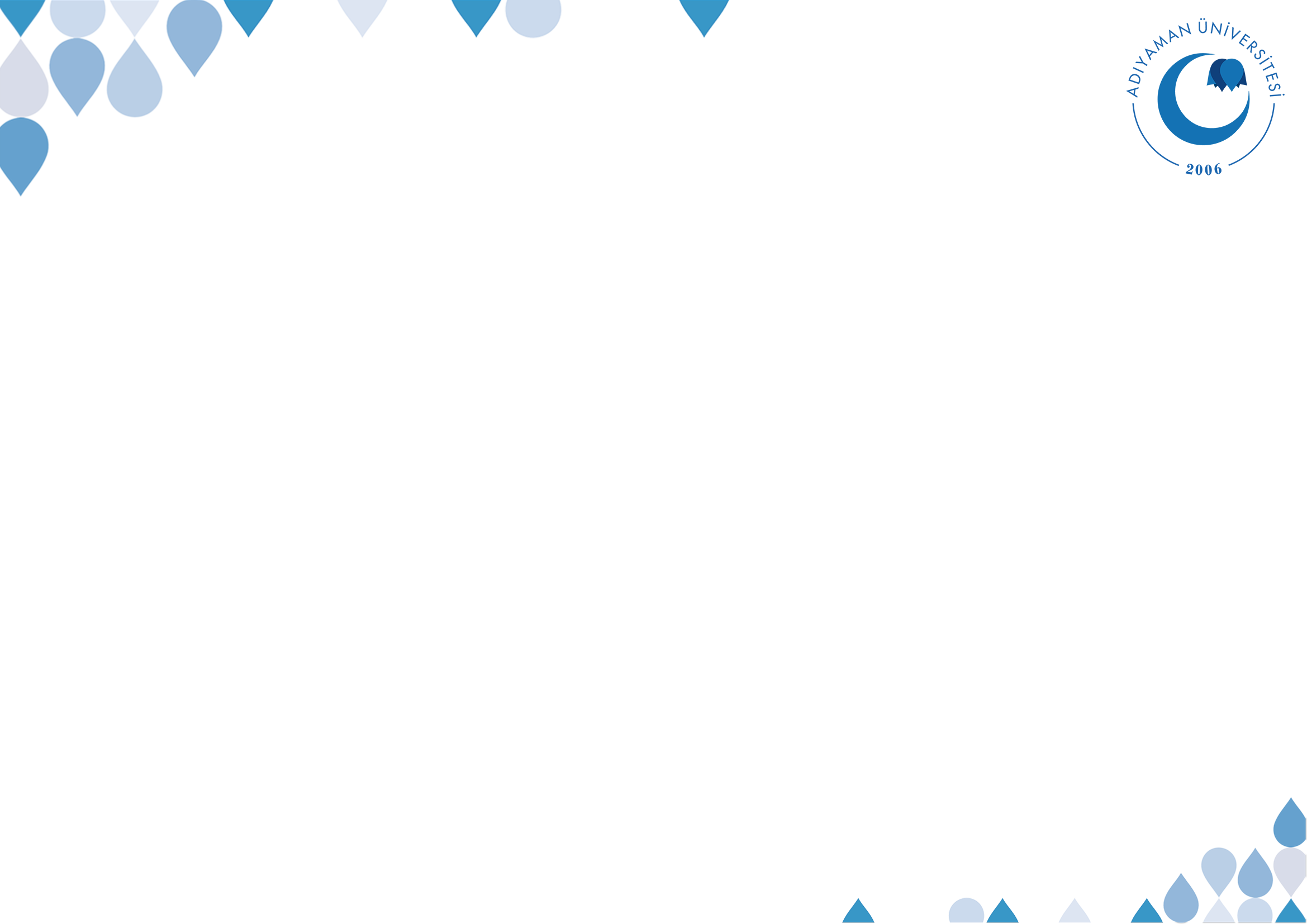 SIDK VE EMANET
Doğruluk (insanı) iyiliğe (birr), iyilik de cennete götürür. Kişi devamlı doğru söyler ve doğruluktan ayrılmazsa sıddık olur. Yalan (insanı) kötülüğe, kötülük de cehenneme götürür. Kişi devamlı yalan söylerse Allah katında yalancı olarak tescillenir
©  Adıyaman Üniversitesi Uzaktan Eğitim ve Araştırma Merkezi
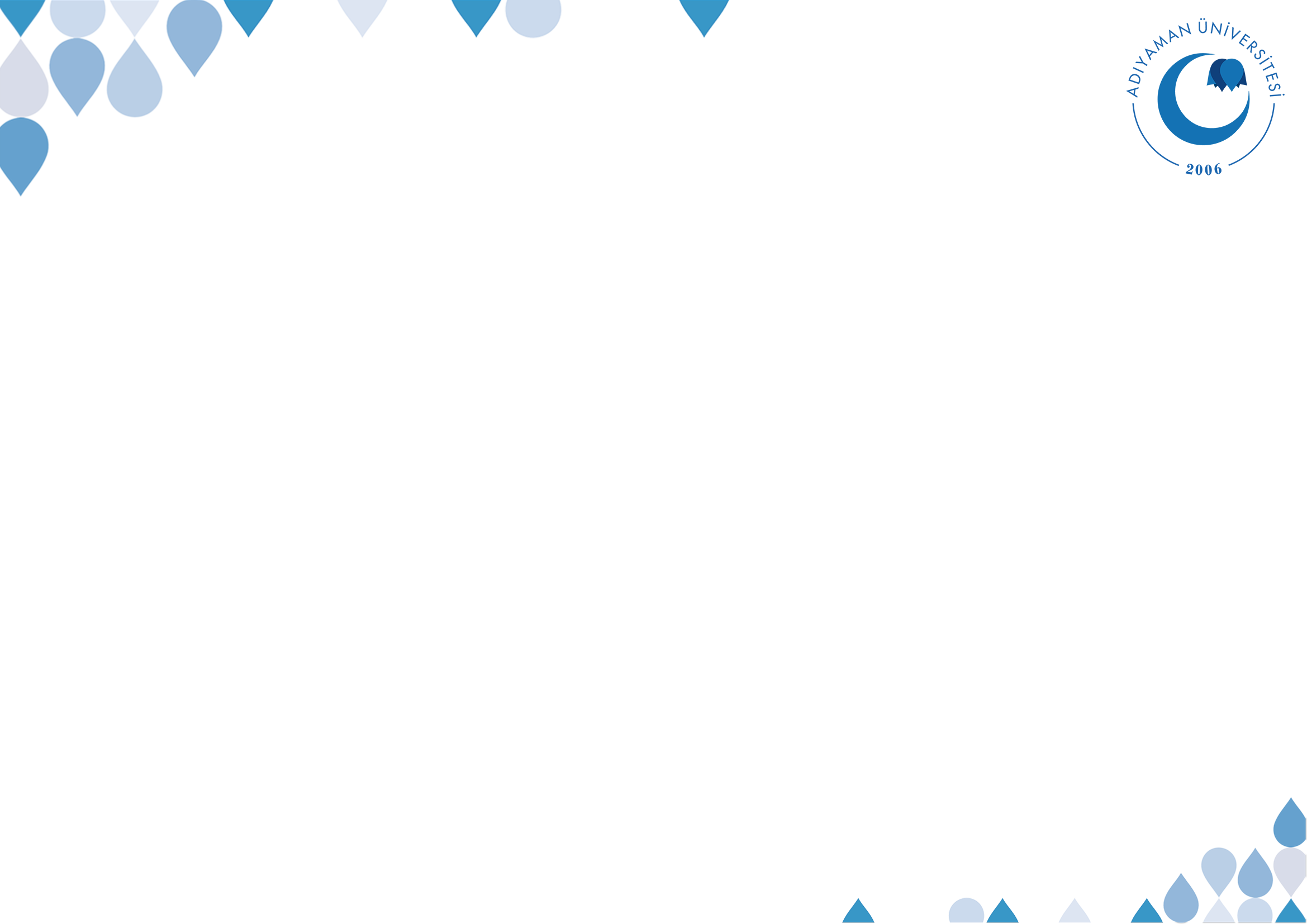 SIDK VE EMANET
Bana kendi adınıza altı şeyin güvencesini verin, ben de size cennetin güvencesini vereyim: Konuştuğunuzda doğru söyleyin, söz verdiğinizde sözünüzü tutun, size (bir şey) emanet edildiğinde ona riâyet edin, iffetinizi koruyun, gözlerinizi (bakılması yasak olandan) sakının ve ellerinizi (haramdan) çekin.
©  Adıyaman Üniversitesi Uzaktan Eğitim ve Araştırma Merkezi
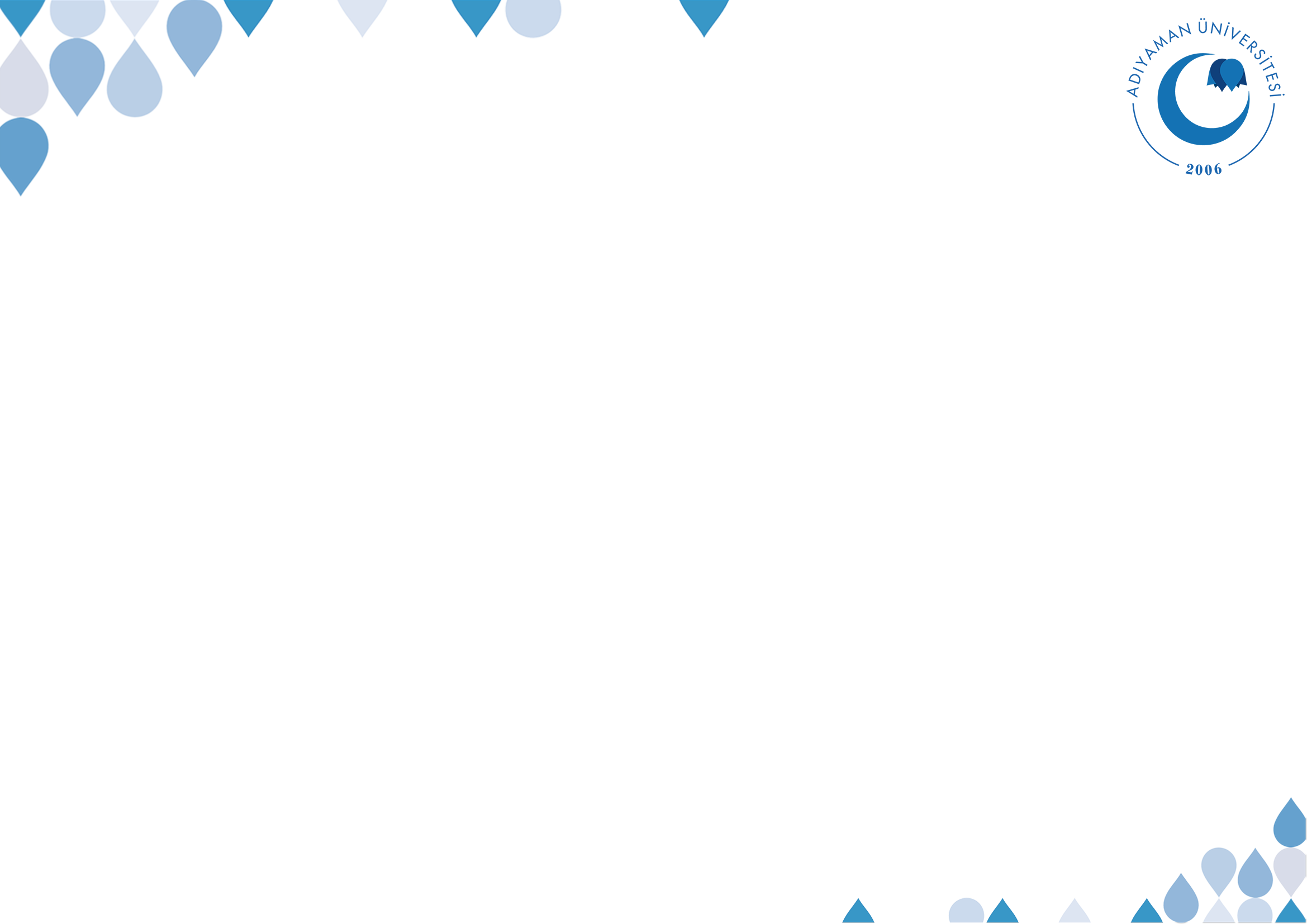 SIDK VE EMANET
Rasûlullah büyük günahların en ağırlarını sayarken Allah’a şirk koşmayı ve anne-babaya itaatsizliği zikrettikten sonra yerinden doğrulmuş ve “İyi dinleyin bir de yalan söylemek ve yalan şahitlik yapmaktır.” buyurmuştur. Bu sözü o kadar çok tekrarlamıştır ki, orada bulunan sahâbîlerden biri, Allah Rasûlü’nün (sav) neredeyse hiç susmayacağını zannetmiştir.
©  Adıyaman Üniversitesi Uzaktan Eğitim ve Araştırma Merkezi
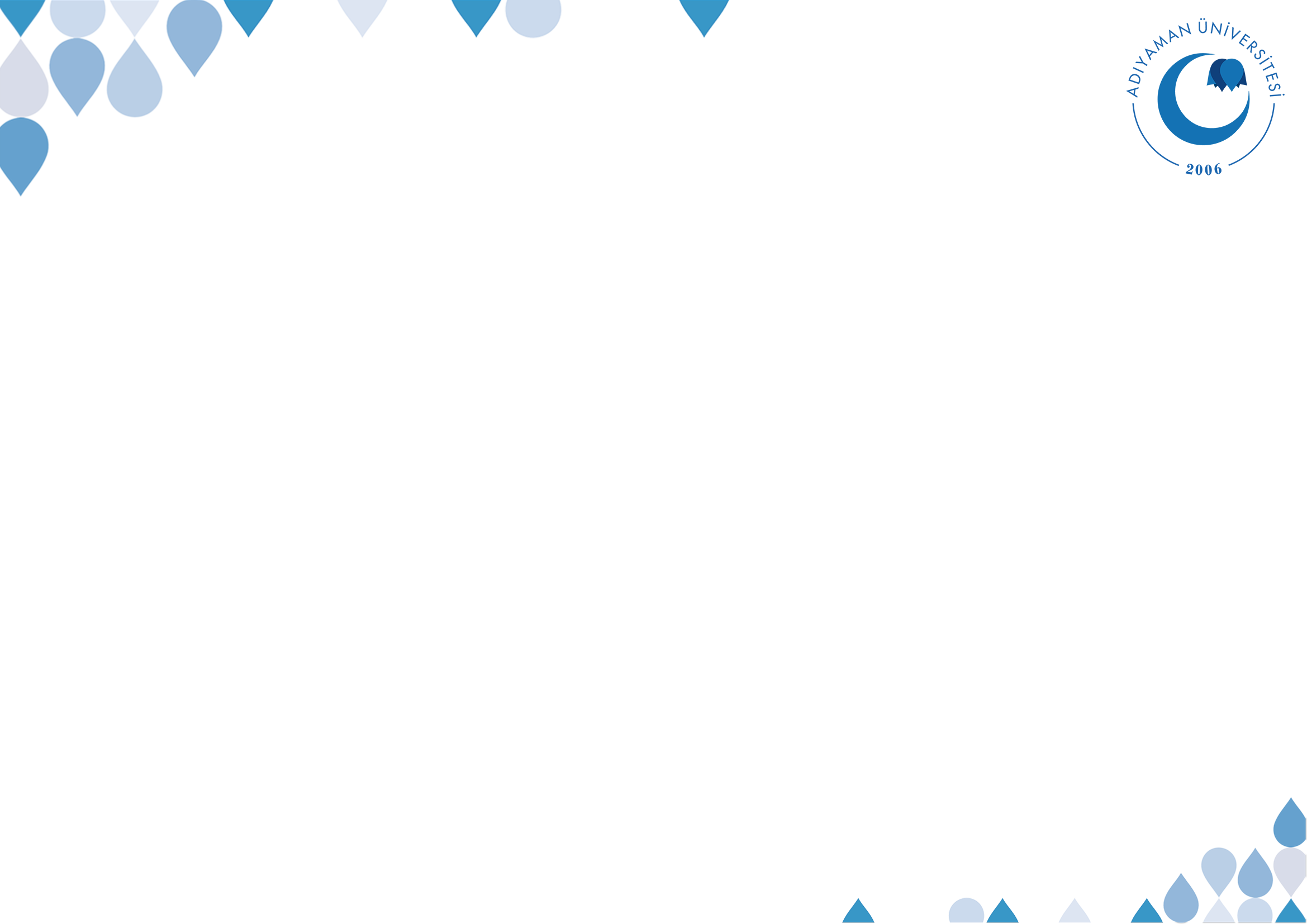 SIDK VE EMANET
Allah’ın kendisine yöneticilik verip de yönettiği kimseleri sadakat ve samimiyetle koruyup gözetmeyen (nasihatla kuşatmayan) kimse, cennetin kokusunu alamaz
©  Adıyaman Üniversitesi Uzaktan Eğitim ve Araştırma Merkezi
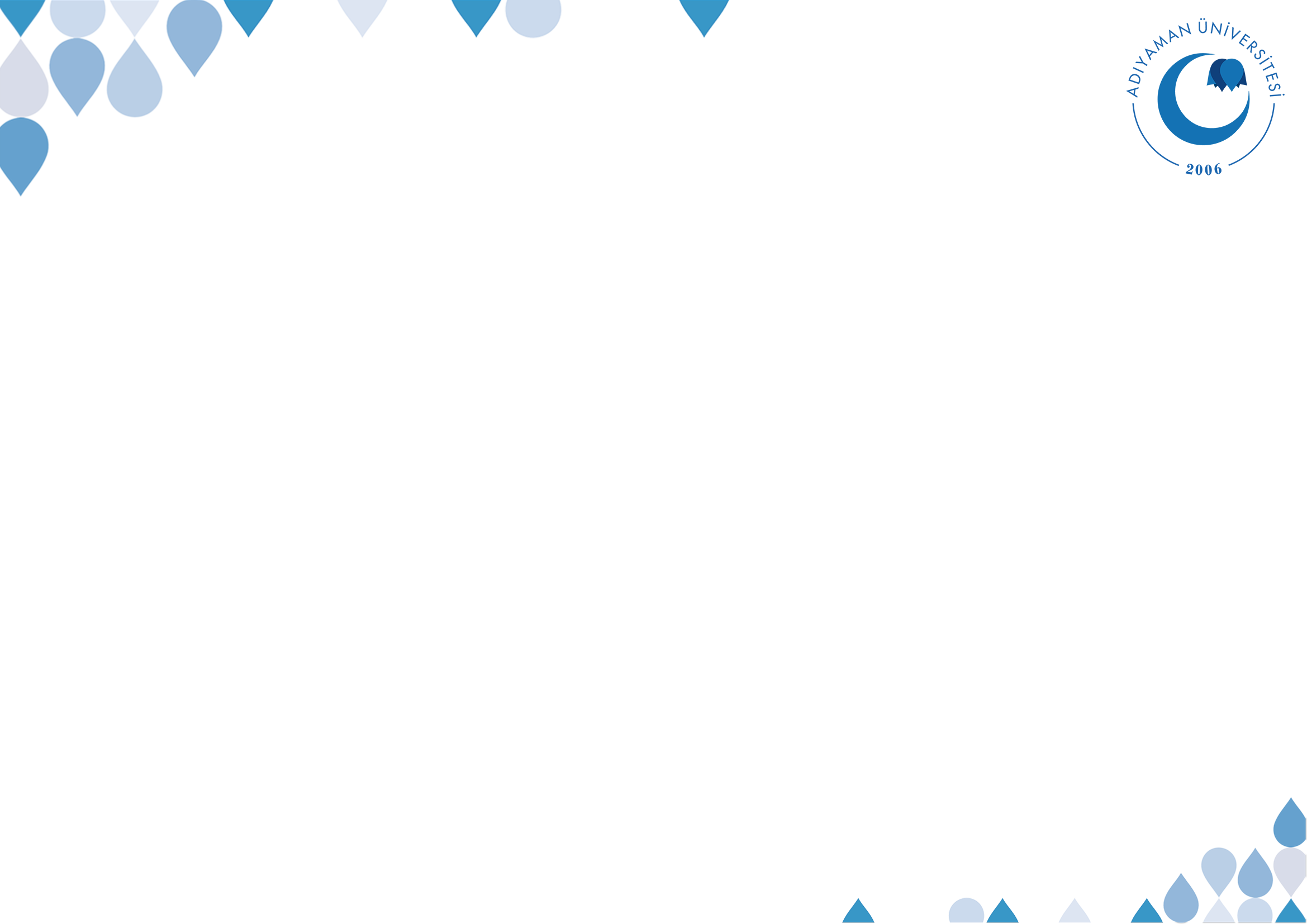 SIDK VE EMANET
Üç kişi vardır ki kıyamet gününde yüce Allah onlarla konuşmaz ve onlara (rahmet nazarıyla) bakmaz: İlki, malına rağbeti artırmak için, müşterinin verdiğinden daha fazla bedel vermiş olduğuna yalancı olarak yemin eden kişi. İkincisi, Müslüman bir kimsenin malını koparmak için ikindiden sonra yalan bir yemin ile yemin eden kimse
©  Adıyaman Üniversitesi Uzaktan Eğitim ve Araştırma Merkezi
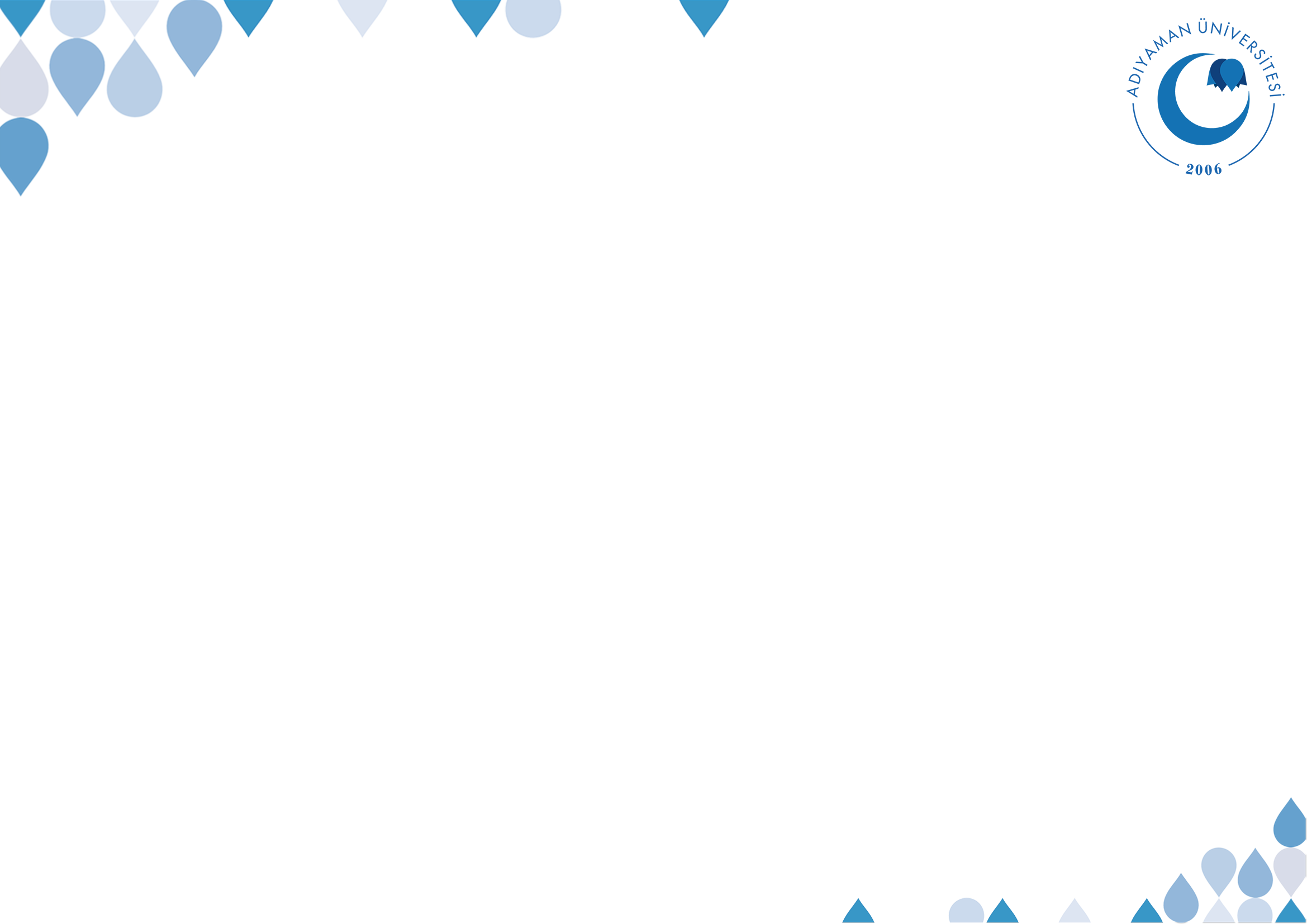 SIDK VE EMANET
Kusurunu açıklamadığı bir malı satan kimse, daima yüce Allah’ın gazabı altındadır ve melekler ona sürekli lânet ederler

Kim bir Müslümanın malını elde etmek için günahkâr bir şekilde (yalan yere) yemin ederse, Yüce Allah ona gazap etmiş bir halde Allah’a kavuşur
©  Adıyaman Üniversitesi Uzaktan Eğitim ve Araştırma Merkezi
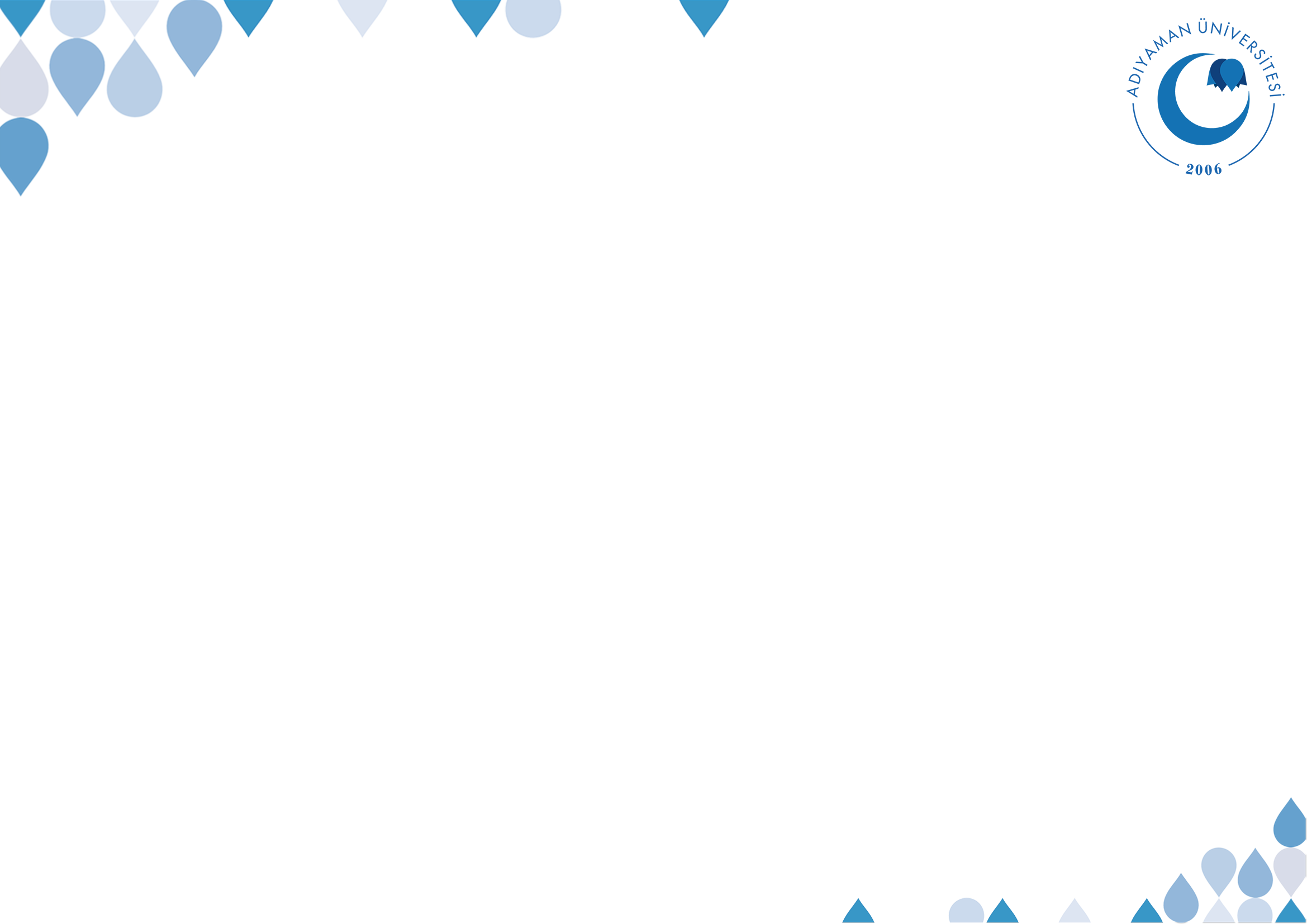 SIDK VE EMANET
Yalanı ve yalana göre hareket etmeyi terk etmeyenin yemeyi içmeyi bırakmasına Allah’ın ihtiyacı yoktur

Nice oruç tutanlar vardır ki oruçtan nasipleri sadece aç ve susuz kalmaktır. Nice namaz kılanlar vardır ki namazdan nasipleri uykusuz kalmaktır
©  Adıyaman Üniversitesi Uzaktan Eğitim ve Araştırma Merkezi
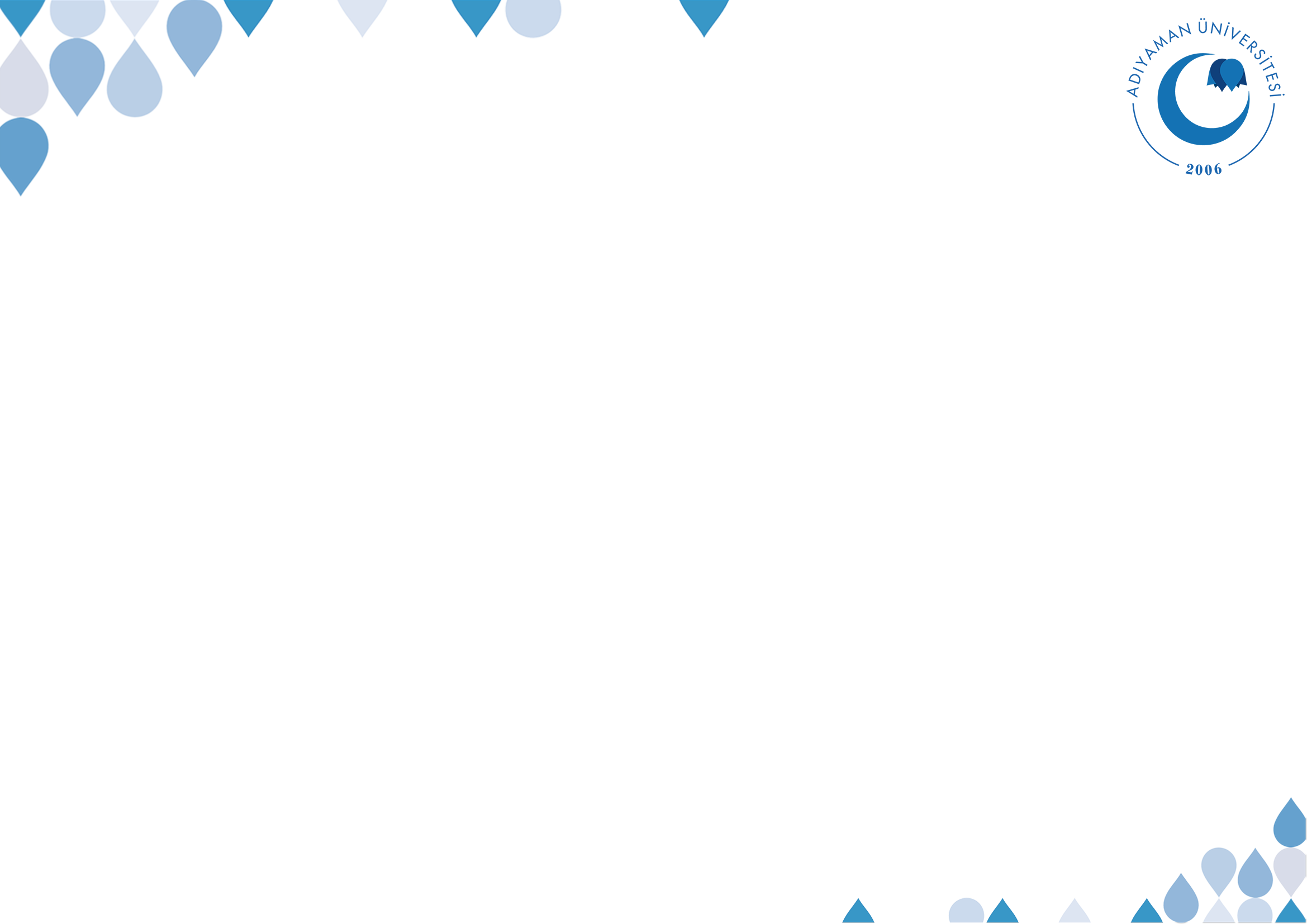 SIDK VE EMANET
Allah’tan korkan, iyilik yapan ve doğruluktan ayrılmayanlar dışındaki tacirler kıyamet gününde haddi aşan günahkârlar (fâcirler) olarak diriltileceklerdir
©  Adıyaman Üniversitesi Uzaktan Eğitim ve Araştırma Merkezi
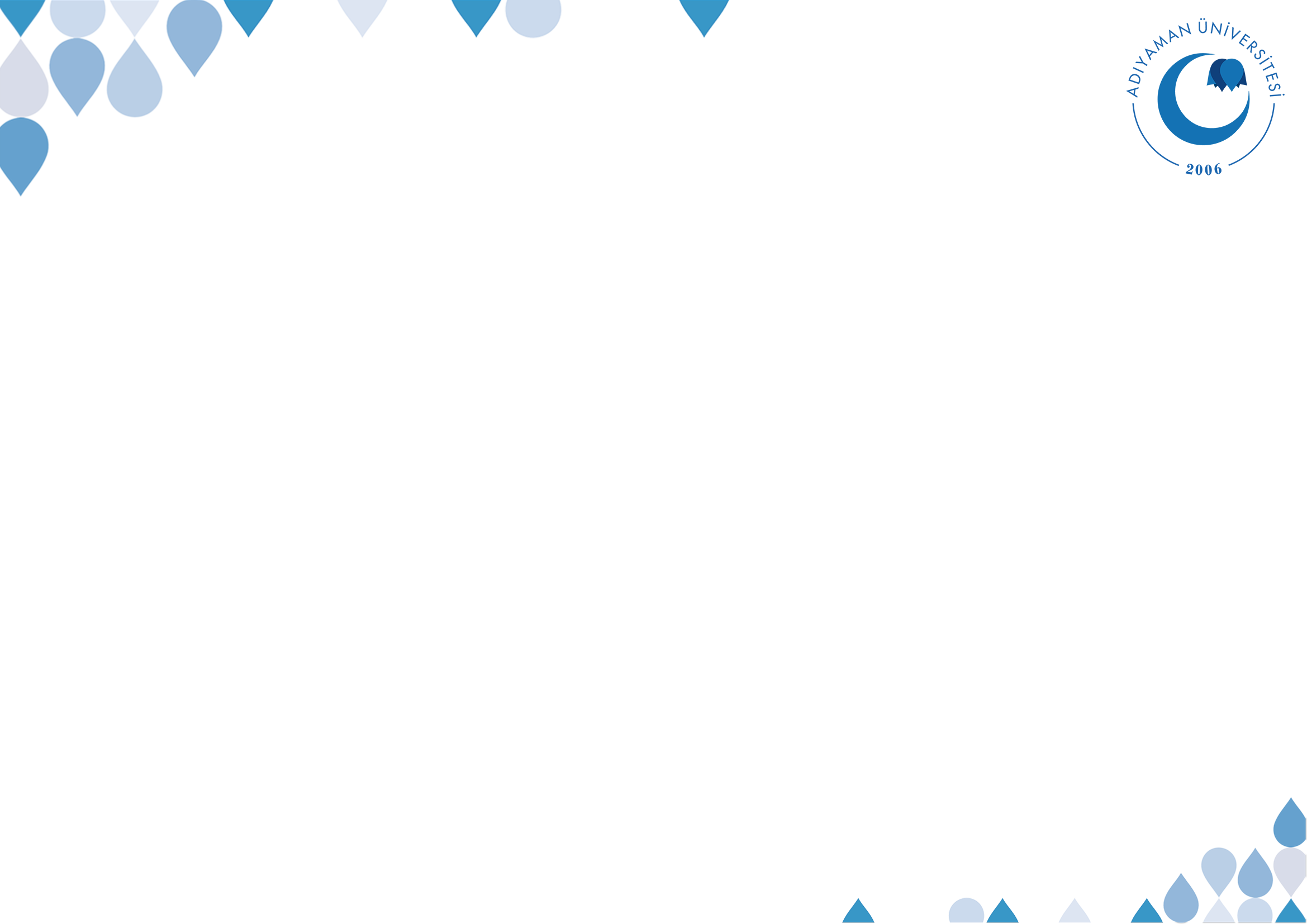 Kaynak: Kur’an ve Sünnette İman-Ahlak Bütünlüğü, Mehmet Ali Çalgan, Diyanet İşleri Başkanlığı Yayınları
©  Adıyaman Üniversitesi Uzaktan Eğitim ve Araştırma Merkezi
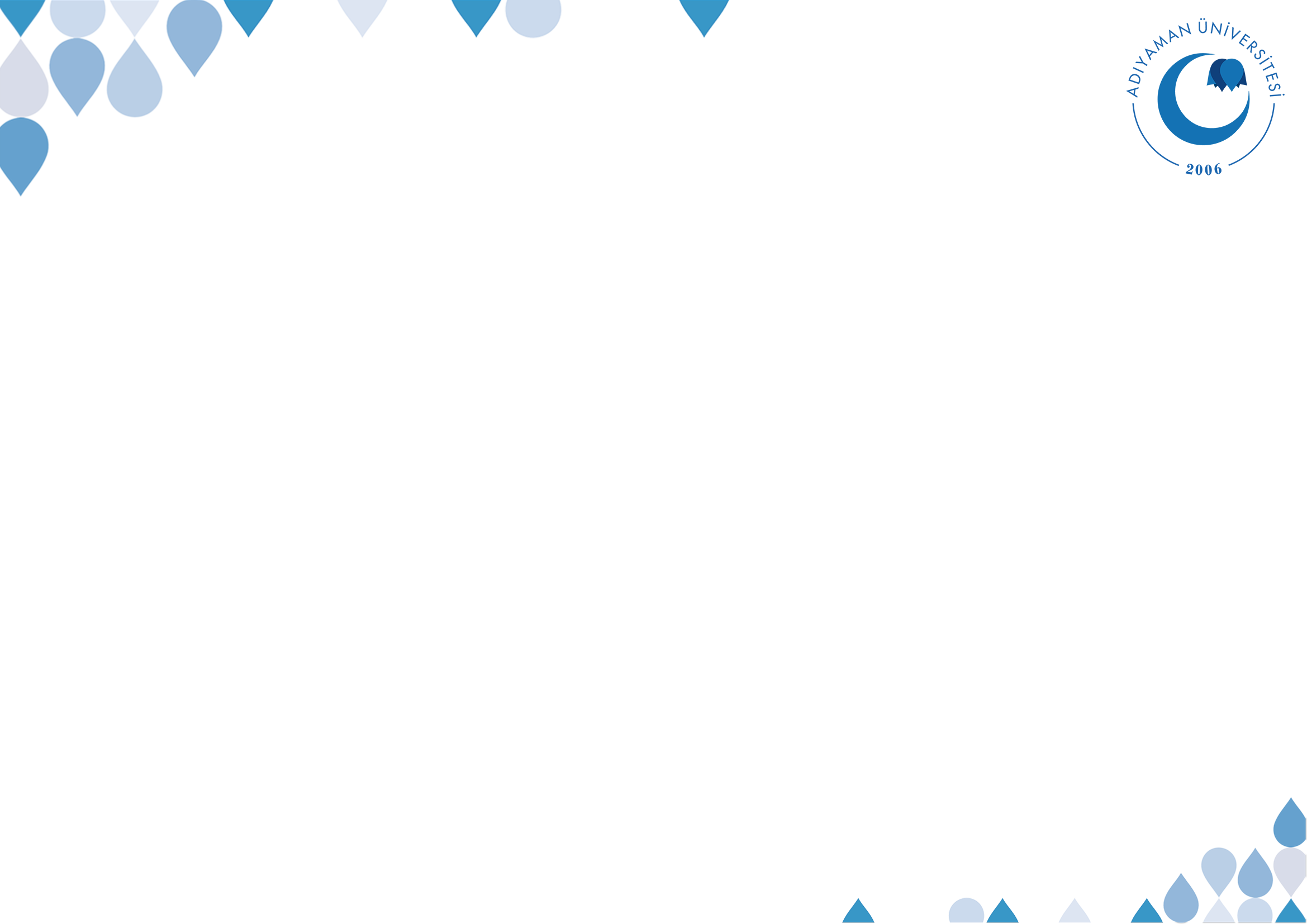 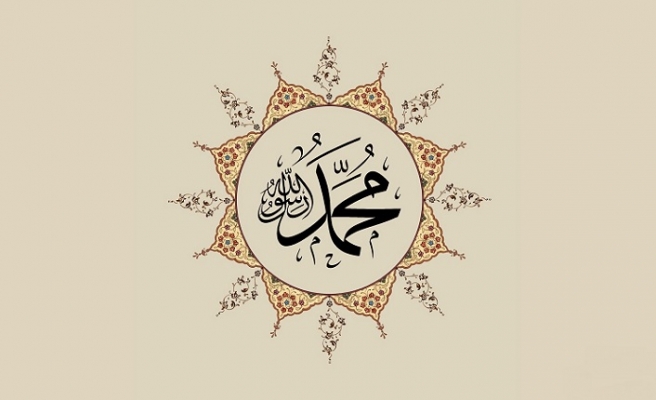 ©  Adıyaman Üniversitesi Uzaktan Eğitim ve Araştırma Merkezi